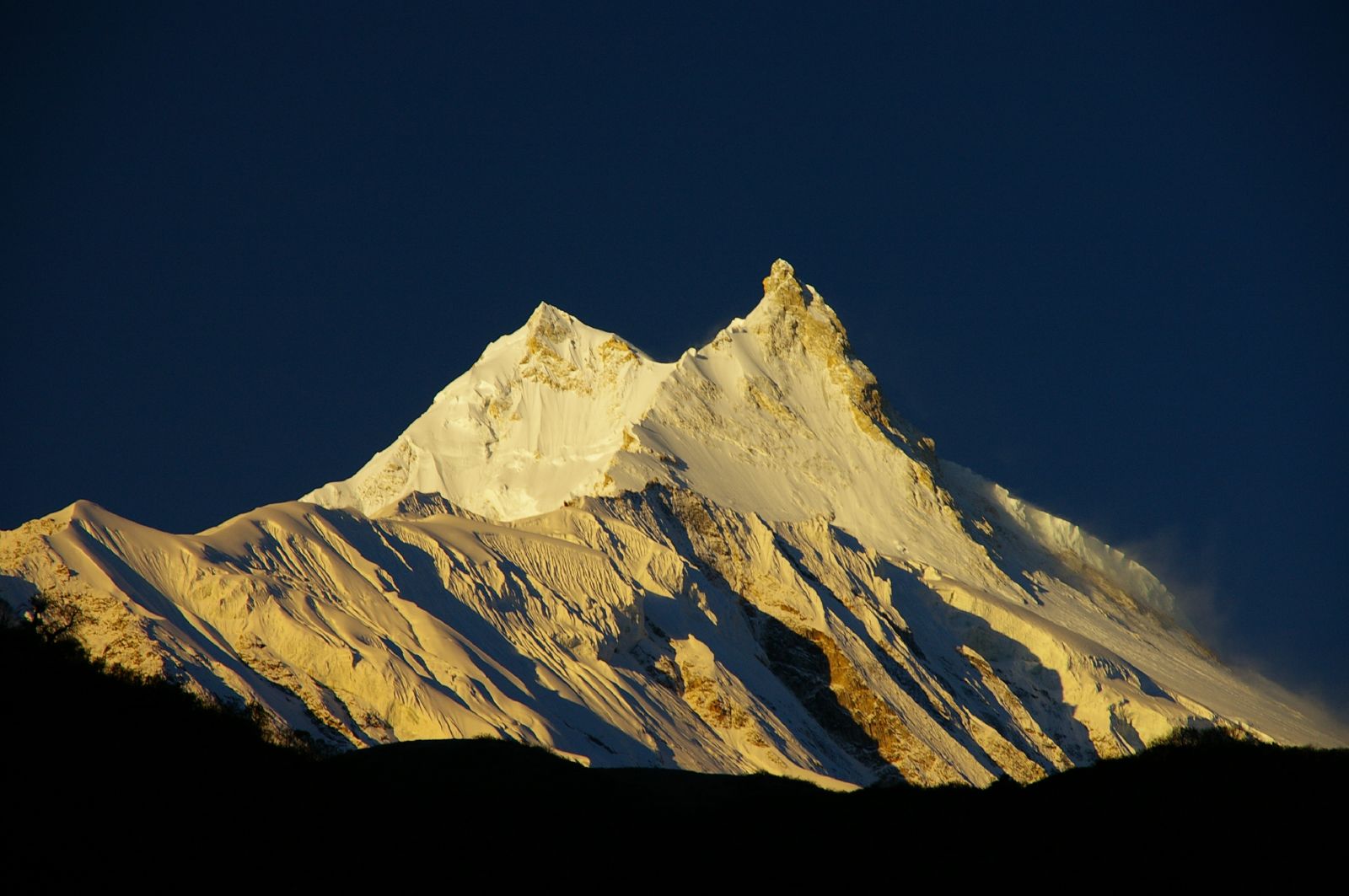 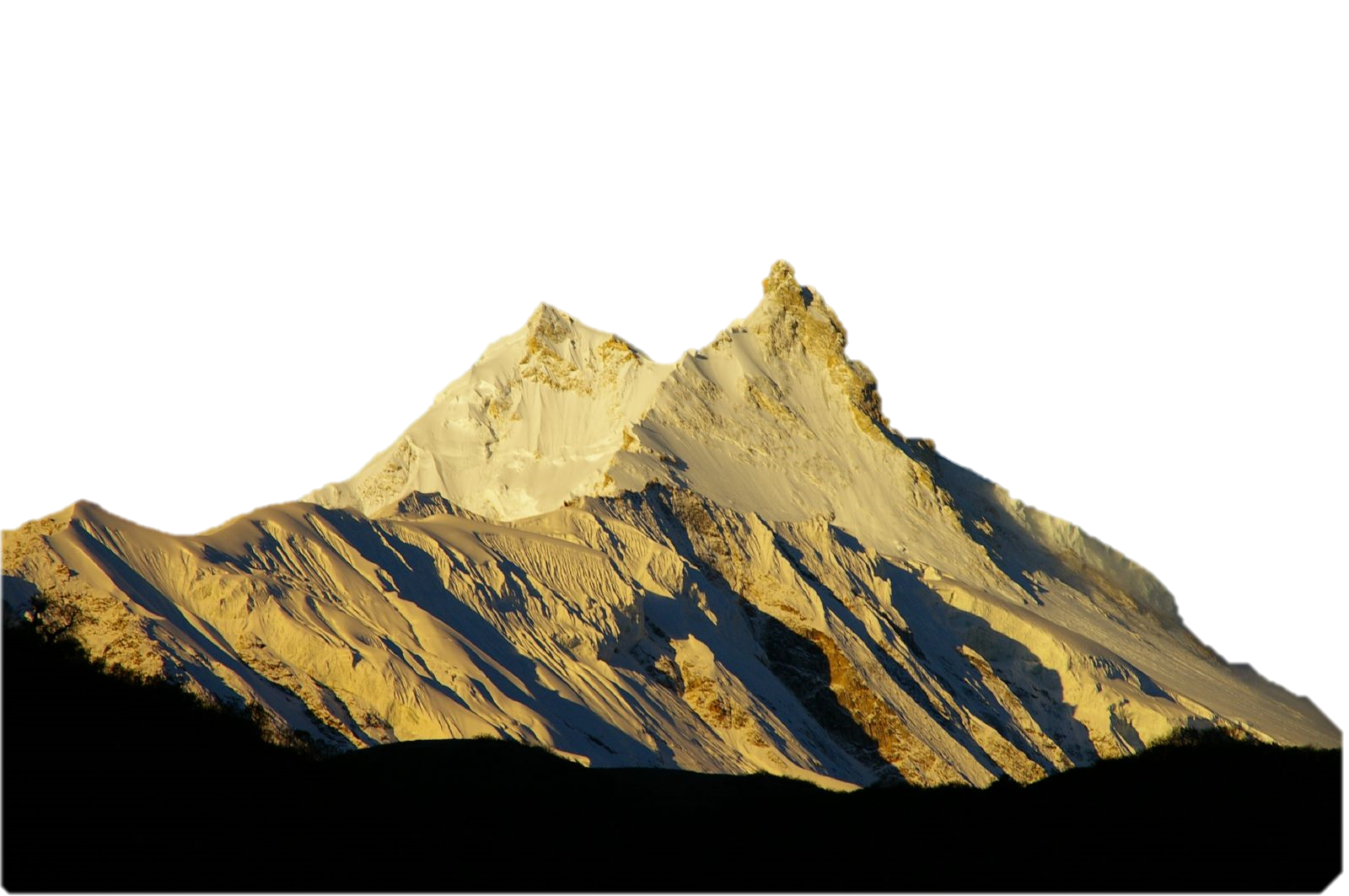 Nikola Mekić, Aleksa Miskin, Husein Marić, Ena Omanović, Anđela Veljović, Tijana Milivojević, Jernej Belcl
MANASLU
Platform Engineering
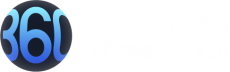 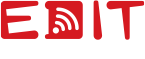 2023.
Nikola Mekić
Aleksa Miskin
Husein Marić
Ena Omanović
Anđela Veljović
Tijana Milivojević
Jernej Belcl
Introduction
Marko Rupnik, Luka Kidrič
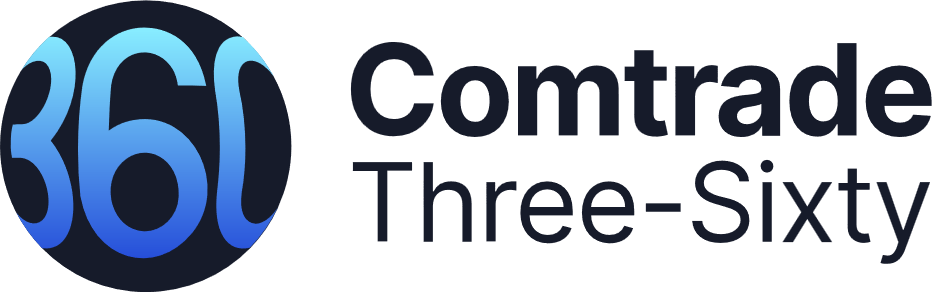 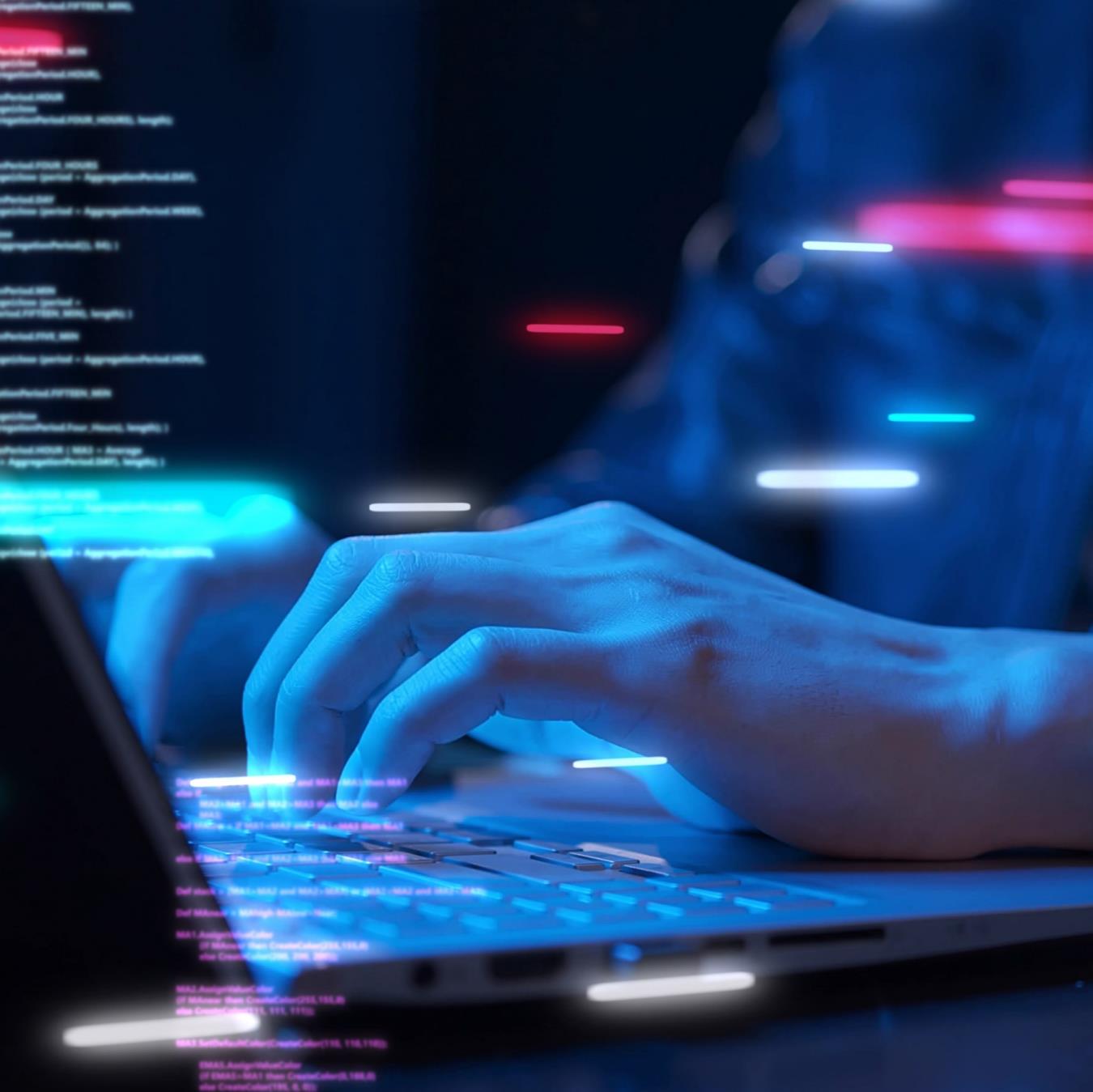 Establish a scalable, secure, and efficient infrastructure on the AWS platform,

Implement a Kubernetes cluster,

Implement PostgreSQL database, and 

    integrating Prometheus and   Grafana tools for monitoring and managing applications within the cluster.
GOAL
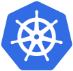 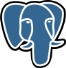 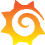 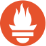 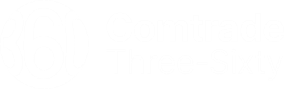 Setting Up the AWS Infrastructure:
Create VPC
Create Public and Private Subnets
NAT Gateway and Internet Gateway
Route Tables Configuration
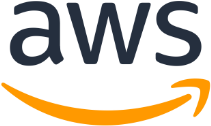 TERRAFORM
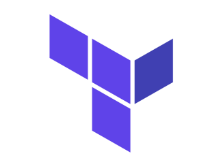 UBUNTU
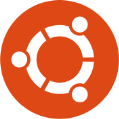 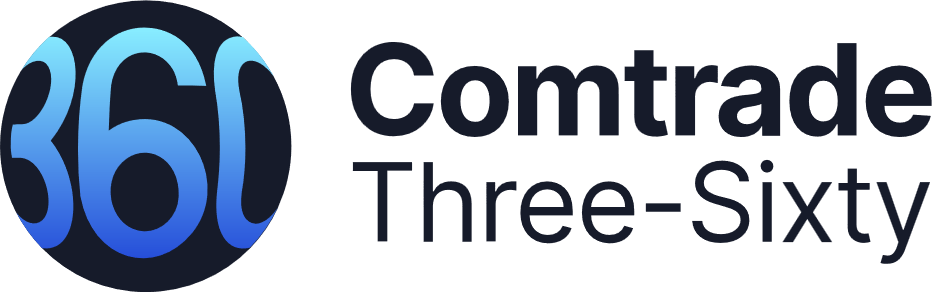 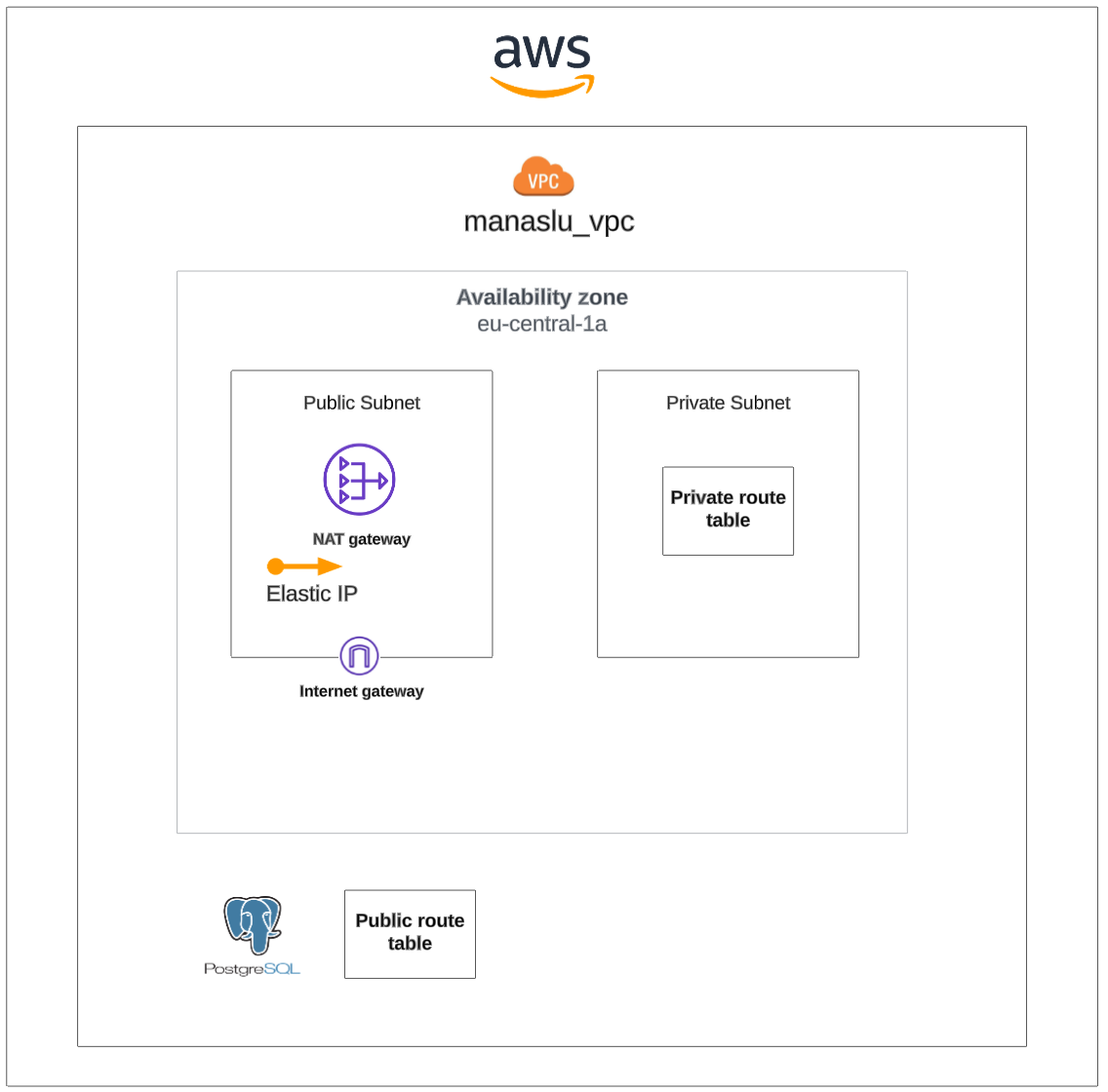 02.
06.
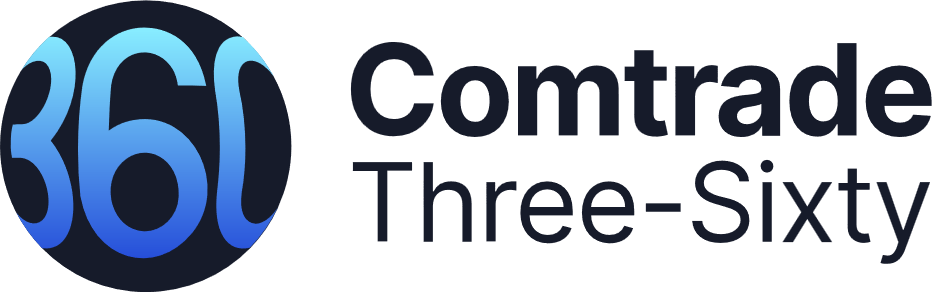 Provisioning PostgreSQL
Database and EKS Cluster:
01.
Create PostgreSQL Database using Terraform
Expose the Database
Managing DB Variables with Terraform
Securely Managing the DB Password
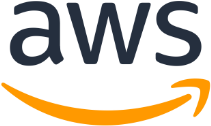 TERRAFORM
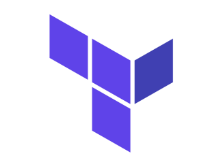 UBUNTU
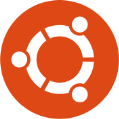 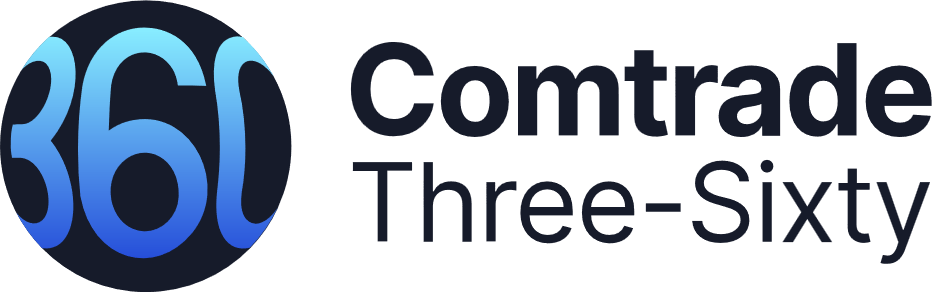 Implementing Autoscaling
 and EKS Cluster Features:
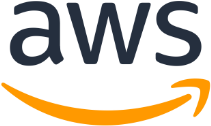 TERRAFORM
Autoscaling Groups (ASG)
Provisioning EKS Cluster
K8s Autoscaler Configuration
Installing Metrics Server
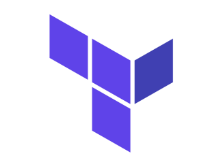 UBUNTU
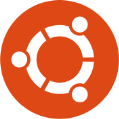 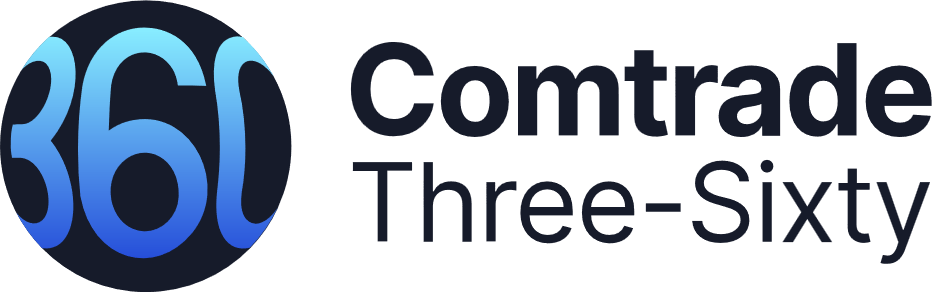 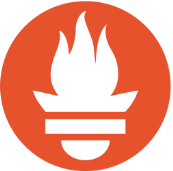 Deploying Prometheus & Grafana for Monitoring:
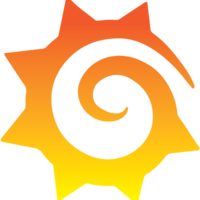 01.
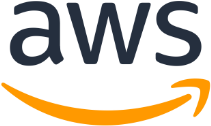 TERRAFORM
Deploy Prometheus & Grafana via Helm
Configuring Prometheus as Data Source
Adding Grafana Dashboards
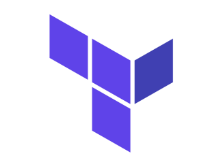 UBUNTU
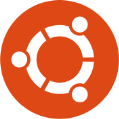 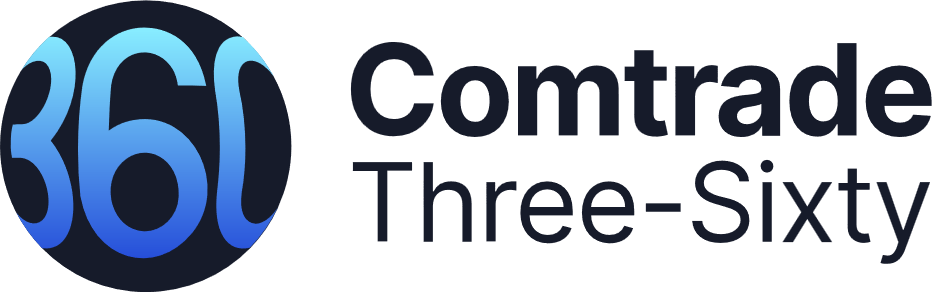 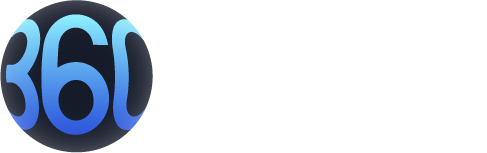 Conclusion
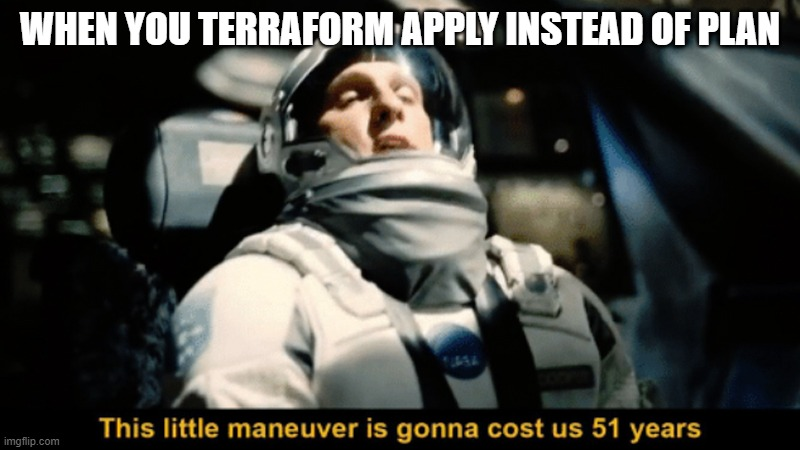 Public subnet
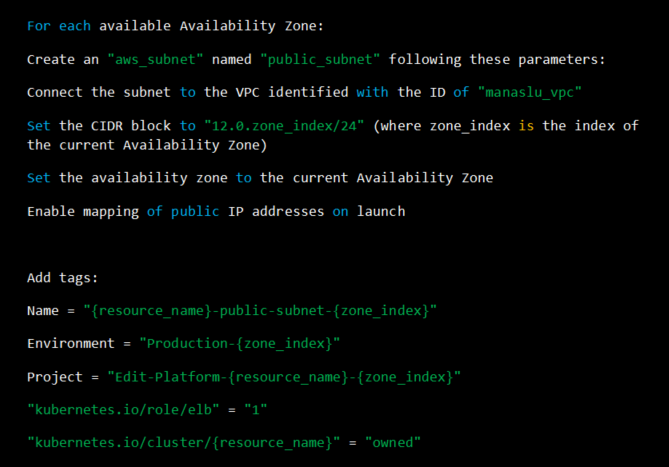 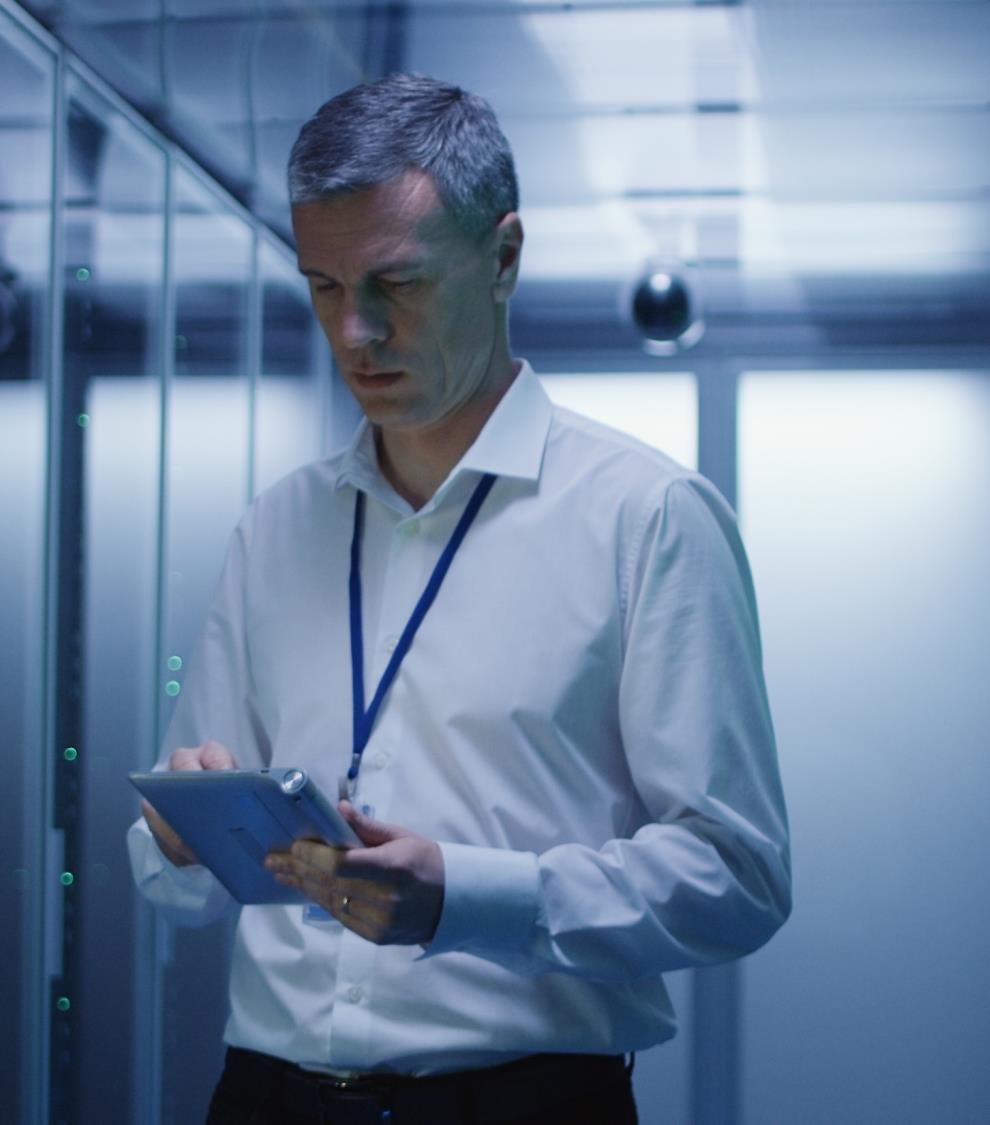 Q&A
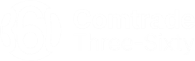